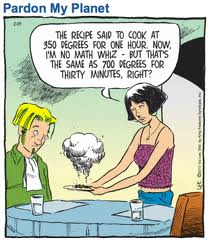 Numeracy Assessment Learning Team
May 8, 2018
Donna Morgan, Ma/Sc Consultant
We acknowledge the Coast Salish nations (Musqueam, Squamish and Tsleil-Waututh) on WHOSE unceded traditional territories WE TEACH, LEARN AND PLAY
Mathematics is not acultural.
What is Numeracy?
Numeracy is defined as the ability, willingness, and perseverance to interpret and apply mathematical understanding to solve problems in contextualized situations, and to analyze and communicate these solutions in ways relevant to the given context​.
Why focus on numeracy?
… efforts to intensify attention to the traditional mathematics curriculum do not necessarily lead to increased competency with quantitative data and numbers. While perhaps surprising to many in the public, this conclusion follows from a simple recognition—that is, unlike mathematics, numeracy does not so much lead upwards in an ascending pursuit of abstraction as it moves outward toward an ever richer engagement with life’s diverse contexts and situations.
– Robert Orrill
TYPES OF NUMERACY QUESTIONS
Fair Share – These are tasks that involve a scenario in which something needs to be shared. How this is to be best accomplished is always problematic as the notion of fairness is not well defined. 
Planning – These are tasks that involve a situation in which some sort of planning must take place. They could be budget type problems or they could be spatial problems. 
Estimation Across a Large Number of Variables – These are tasks that require the solver(s) to make several estimations in order to arrive at a possible solution. Although often being restrained to one unit of measure (like time) the estimates range across a wide spectrum of contexts. 
Modelling – These tasks require the solver to develop a strategy for action based on one set of data or information. They are then required to apply this strategy to another set of data and then make adjustments as necessary.
Sample Questions
In small groups, try out a sample questions
Ask:
-What curricular areas does this relate to?
-What demands does this place on students?
-What literacy demands does it place on students?
-How is this similar/different to tasks you already have students do in your curricular area?
Marking Rubric
What makes a good task?
Brainstorm features of a good numeracy task with your group.
What makes a good task?
Brainstorm features of a good numeracy task with your group.
Let’s look at Peter Liljedahl’s criteria and procedure
Evaluate sample new task.
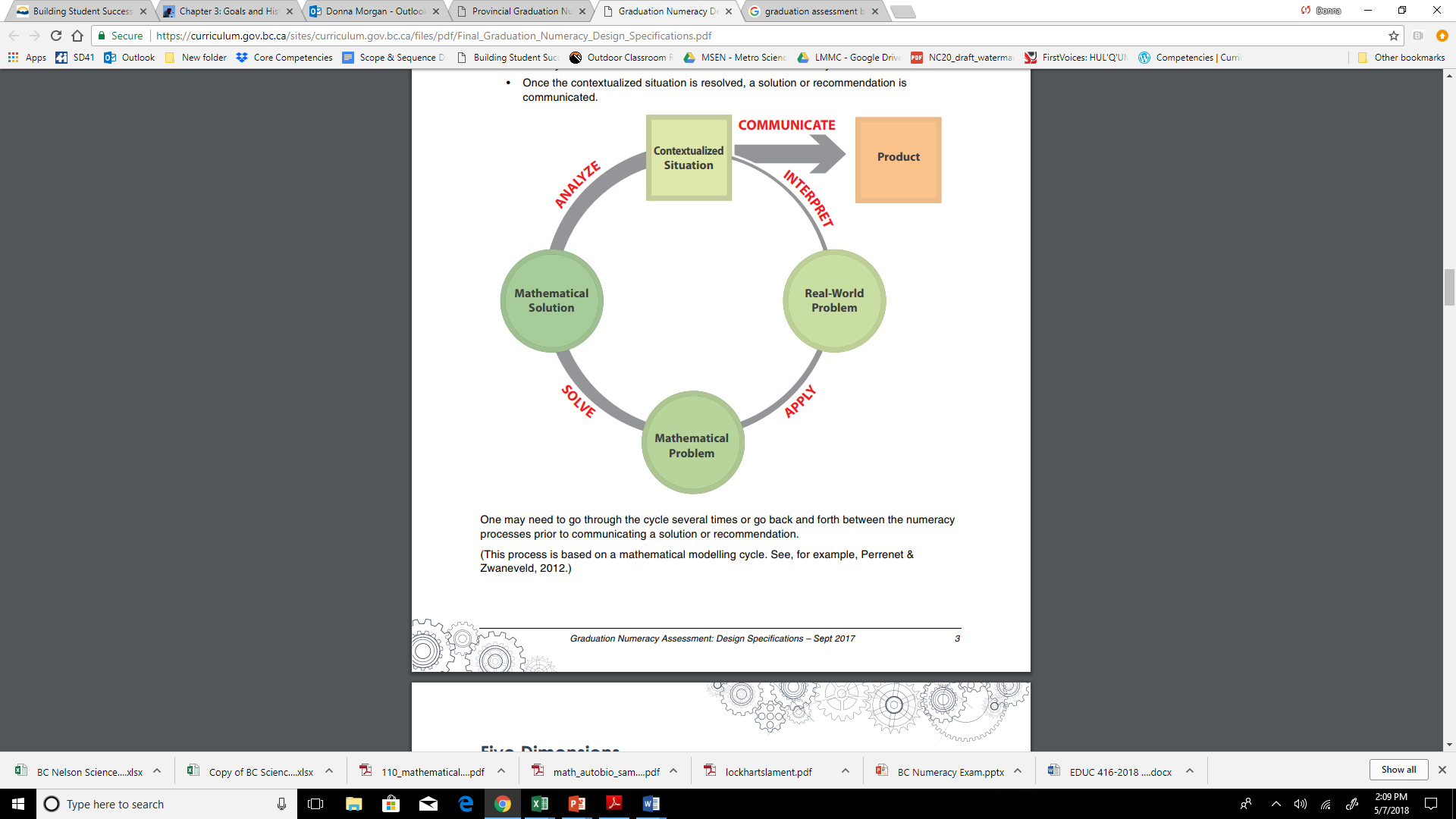 Plan a task
Get together in groups with people in the same/similar curricular areas.
Discuss places within your 8-10 curriculum that are a good fit for a numeracy task
Plan what kinds of numeracy tasks you might consider designing

GOAL:  To have 2-4 numeracy tasks for Grade 8, 9 and 10 so that students have some practice.  These tasks match different curricular areas, and meet the design criteria as discussed.
Resources
The exam website includes details and videos to help students: 
https://curriculum.gov.bc.ca/provincial-assessment/graduation/numeracy
Peter Liljedahl: 
http://www.peterliljedahl.com/teachers/numeracy-tasks
BCAMT Weekly Tasks:
http://www.bcamt.ca/weeklymathtasks/
NRICH Maths
https://nrich.maths.org/frontpage
YouCubed
https://www.youcubed.org/tasks/

Thanks to BNSS teachers Jenny Young and Jodi Drake for sharing their powerpoint with me (several slides on this one are from them)
Example – score of 4
Example – score of 3
Example – score of 2
Moving forward…
Completing and sharing some tasks